Solárny kolektor
Zariadenie na premenu slnečnej energie na tepelnú, slnečné teplo ohrieva povrch kolektora. Prenos energie do rúrky s kvapalinou prebieha na veľmi veľkú vzdialenosť. Jeho výkon je závislý od slnečného svitu (neoblačno), pre Slovensko je táto doba od 1600 do 200 hodín ročne.
Využitie
Príprava teplej vody v domácnostiach, priemysle a komerčných budovách
Ohrev vody pre bazény
Vykurovanie priestorov(budov, sklenníky, sauny
Sušenie rastlín
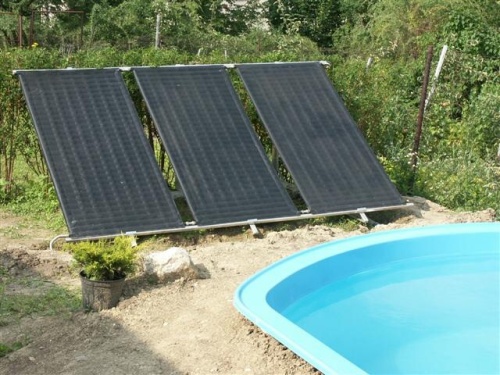 Slnečná pec
Zariadenie pracujúce na princípe sústreďovania slnečnej energie pomocou sústavy zrkadiel do jedného bodu. Možná teplota, ktorá sa týmto spôsobom dá dosiahnuť je až 3000°C.
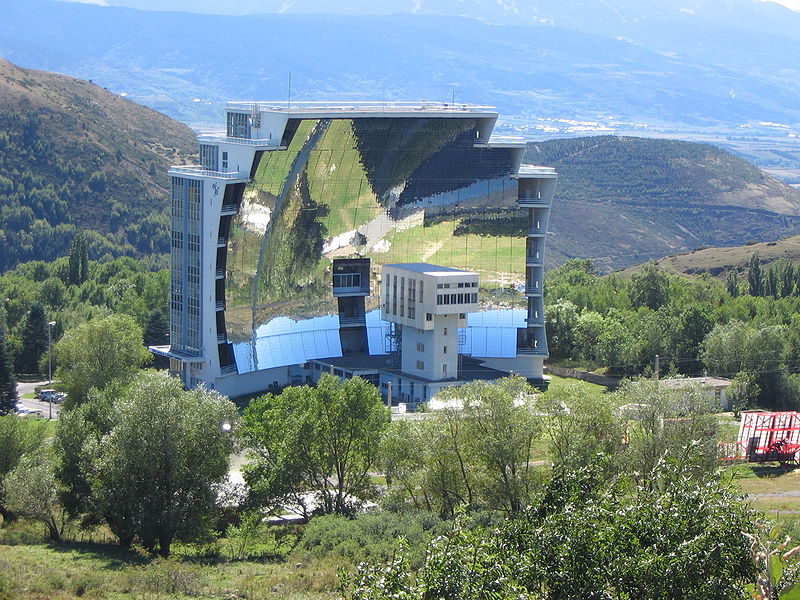 Fotovoltaický článok
Zariadenie, ktoré premieňa slnečnú energiu na elektrickú(kalkulačky, hodinky). Využíva sa aj vo vesmírnych sondách.
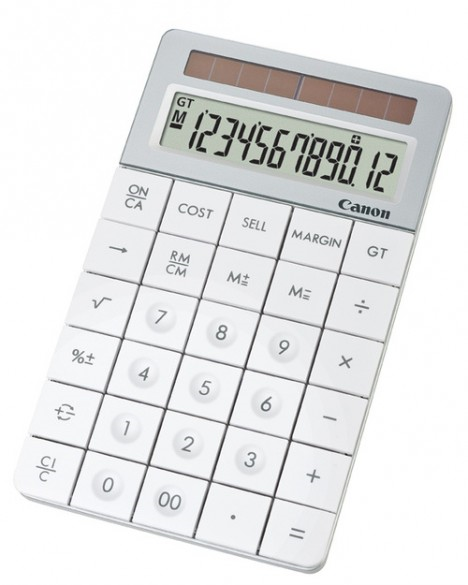 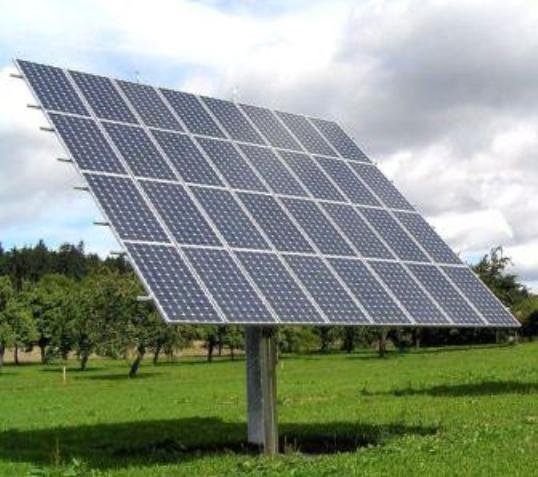 Princíp premeny energie
Kolektory zachytávajú slnečné žiarenie citlivou plochou-absorbérom, ktorý je umiestnený pod sklenou plochou alebo vo vákuových rúrkach. Pohlcujú maximálne množstvo energie, zohrievajú „solárnu“ kvapalinu
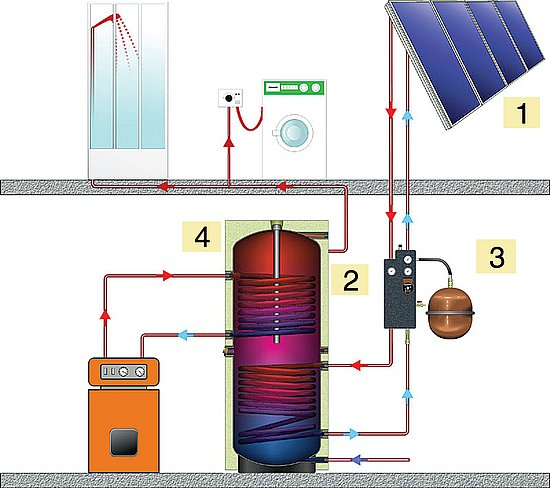 Typy kolektorov
Ploché- najlepší pomer ceny a zisku tepla, pričom majú najlepšiu účinnosť počas teplejších slnečných dní(ohrev pitnej vody)
Vákuové rúrkové kolektory- dokážu lepšie zachytiť aj tzv. difúzne žiarenie, oproti plochým majú vyšší solárny zisk aj v chladnejších obdobiach. Sú určené hlavne na podporu vykurovania.
Plochý kolektor
Vákuový
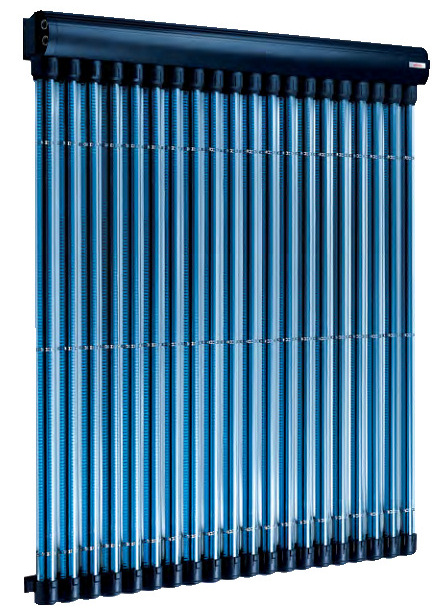 Solárny systém
Kolektory môžu efektne fungovať iba v ucelenom systéme. Jeho hlavnými prvkami sú solárne kolektory, ohrievač vody s výmenníkom tepla, obehové čerpadlo, expanzná nádoba, potrubie a regulácia.
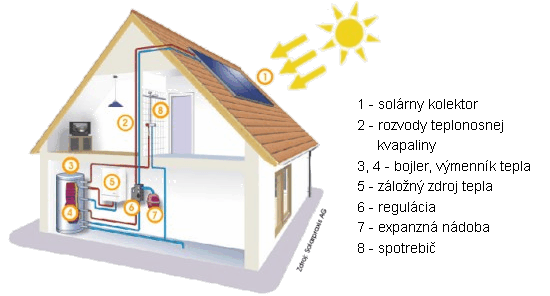 Výhody a nevýhody
Už pri inštalácii2 kolektorov sa dajú pokryť náklady na ohrev vody v ročnom priemere do výšky cca. 60%.
Nízka hmotnosť
Dlá životnosť
Ľahká montáž
Kvalitnejšie kolektory sú drahé.
Ich výkon závisí na počasí